Organization for American States (OAS)

Organización de Estados Americanos (OEA)
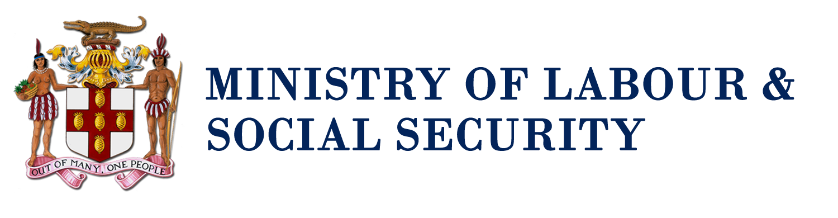 1
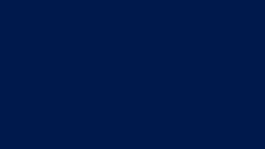 MINISTRY  OF LABOUR & SOCIAL SECURITY'S PROTECTION MECHANISMS FOR JAMAICA’S DOMESTIC WORKERS  /  MECANISMOS DE PROTECCION PARA TRABAJO DOMESTICO DEL MINISTERIO DE TRABAJO Y SEGURIDAD SOCIAL DE JAMAICA
THE SITUATION / LA SITUACIÓN
Informal employment accounts for approximately 50% of total employment in Jamaica /  Empleo informal es aprox. 50% de empleo total.
More than 80% of males and more than 75% of females in informal employment had very little formal education (ILO, 2014) / Más de 80% de hombres y más de 75% de mujeres en empleo informal tienen poca educación formal (OIT, 2014).
Although men account for most of the informal economy, women are classified as one of the most at-risk groups because they are more susceptible to (ILO 2014) / Aunque los hombres son la mayoría de la economía informal, las mujeres son un grupo en mayor riesgo porque son más susceptibles a: 

Lower-paying jobs / Trabajos de baja remuneración
Informal working environments / Ambientes de trabajo informales
Lack of legal protections / Ausencia de protección legal
There are approximately 56,800-100,000 domestic workers, 99.8% of which are women (CHRI) / Entre 56.800 – 100.000 trabajadores(as) domésticos(as), 99.8% son mujeres (CHRI)
2
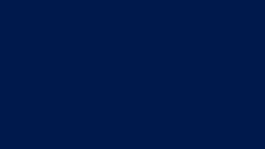 Awareness-raising Initiatives / Iniciativas de sensibilización
The Ministry and JHWU collaborated to enable domestic workers to attend meetings, discuss their rights, express concerns, and obtain legal information/ El Ministerio y JHWU colaboraron para permitir que los(as) trabajadores(as) domésticas asistieran a reuniones, discutieran sus derechos, expresaran preocupaciones y obtuvieran información legal.
Partnering with media outlets to disseminate information about the rights of domestic workers, covering the following topics/ Asociarse con medios de comunicación para difundir información sobre los derechos de los(as) trabajadores(as) domésticas, cubriendo los siguientes temas:

NIS Act of 1966/ Ley NIS de 1966
Benefits of NIS contributions / Beneficios de las contribuciones NIS
Ad campaign on domestic worker rights (Television, Social Media and Radio)/ Campaña publicitaria sobre los derechos de los(as) trabajadores(as) domésticas (Televisión, Redes Sociales y Radio)
Brochures and flyers on domestic worker rights/ Folletos y volantes sobre los derechos de los(as) trabajadores(as) domésticas
3
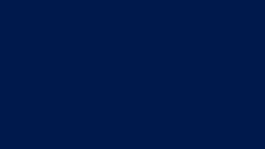 Labour Inspections/ Inspecciones Laborales
Launched the Transition to Formality Action Plan in November 2021 / Lanzamiento del Plan de Acción de Transición a la Formalidad en noviembre de 2021.
The Project is funded by the ILO with the aim of reducing informality amongst domestic and agriculture and fisheries / El Proyecto es financiado por la OIT con el objetivo de reducir la informalidad entre los(as) trabajadores(as) domésticos(as) y de agricultura y de pesca.
This initiative  has resulted in effectively  addressing complaints from domestic workers / Esta iniciativa ha resultado en la atención efectiva de las quejas de los(as) trabajadores(as) domésticos(as).
Ten (10) tablet computers have been made available to the labour inspectorate. This allows for: /  Se han puesto a disposición de la inspección del trabajo diez (10) tabletas. Esto permite:

Logging complaints / Registro de quejas
Real time updating, sharing and tracking of cases / Actualización, intercambio y seguimiento de casos en tiempo real.
4
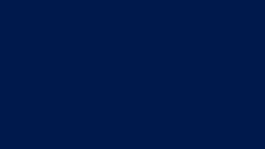 Training and Professionalization / Formación y Profesionalización
The Ministry has signed an MoU with the Jamaica Household Workers Union to: / El Ministerio ha firmado un Memorando de Entendimiento con el Sindicato de Trabajadores(as) Domésticos(as) de Jamaica para: 

Train members of the Union in how to utilize the Ministry's job portal / Capacitar a los miembros del Sindicato sobre cómo utilizar el portal de empleo del Ministerio.
Provide employability skills training sessions / Brindar sesiones de capacitación en habilidades de empleabilidad.  
Provide employment opportunities / Proporcionar oportunidades de empleo.
The Ministry is partnering with JHWU to establish the world's first domestic workers training institute / El Ministerio se asocia con JHWU para establecer el primer instituto de formación de trabajadoras(es) domésticos(as) del mundo.
Social Security Coverage / Cobertura de Seguridad Social
The Minimum Wage Act / La Ley de Salario Minimo
NIS Act of 1966 / Ley NIS de 1966
5
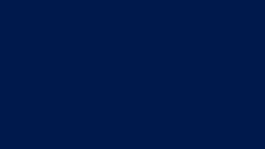 ADDITIONAL POLICY FRAMEWORK / MARCO NORMATIVO ADICIONAL
Termination and Redundancy Payments Act / Ley de indemnizaciones por cese y despido
Labour Relations and Industrial Disputes Act (LRIDA) / Ley de relaciones laborales y conflictos laborales (LRIDA)


Ratification Convention 189 in 2016 / Ratificación del Convenio 189 en 2016


Ratification of Convention 190 (Ongoing) / Ratificación del Convenio 190 (En curso)
6
Challenges / Retos
There is a reluctance of domestic workers to enter the formal labour force / Hay una reticencia de las(os) trabajadoras(es) domésticos a ingresar a la fuerza laboral formal.
Informal workers, do not see the benefit of participating in NIS schemes / Trabajadoras(es) informales, no ven el beneficio de participar en esquemas NIS.
Due to the informal nature of this sector, it is challenging to track and collect data / Debido a la naturaleza informal de este sector, es un desafío rastrear y recopilar datos.
7
Lessons Learnt / Lecciones Aprendidas
Ministry was able to: / Ministerio pudo:
Improve formalization of domestic workers through adaptable strategies and policies / Mejorar la formalización de los(as) trabajadores(as) domésticos(as) a través de estrategias y políticas adaptables.
Identify and create linkages with domestic worker groups such as JHWU / Identificar y crear vínculos con grupos de trabajadores(as) domésticos(as).
Facilitate formal training and career counselling to domestic workers / Facilitar la formación formal y el asesoramiento professional a los(as) trabajadores(as) domésticos(as).
8
Lessons Learnt / Lecciones Aprendidas
There is a need for: / Hay una necesidad de:

Increased sensitization regarding the benefits of NIS contributions / Mayor sensibilización sobre los beneficios de las contribuciones NIS.
Widened  approach to facilitate formal education in basic areas such as employability skills, technical and vocational training / Enfoque ampliado para facilitar la educación formal en áreas básicas como habilidades de empleabilidad, capacitación técnica y vocacional.
There is a need for local employment services to be physically available across all parish / Existe la necesidad de que los servicios locales de empleo estén físicamente disponibles en todos los distritos.
9
Thank You

  Gracias
10